Автор: Хлебодаров  Альберт, ученик 3 "Б" класса 
МО БУ СОШ № 29 г. Сочи

Руководитель: Тютюнник  Ольга  Григорьевна,
 учитель начальных классов МОБУ СОШ № 29 г. Сочи
В каше польза, в каше сила.
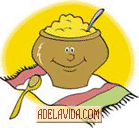 Актуальность исследования
Я  посвящаю   своё  исследование  проблеме
сохранения здоровья детей.
Актуальность определяется нежеланием детей есть кашу.
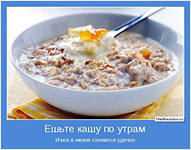 Цели исследования
Доказать, что каша сытное и полезное блюдо.
Разработать рекомендации, повышающие 
популярность каши среди детей.
Объект исследования
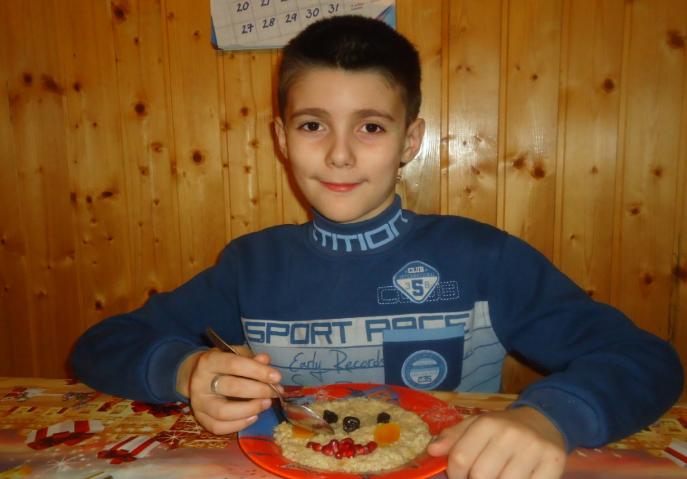 Меню 
учеников 3"Б" класса
Предмет исследования
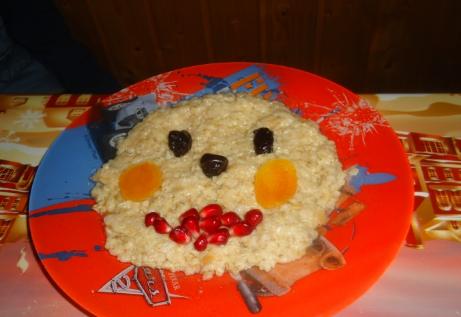 Каша как продукт питания
Гипотеза исследования
Предположим, что дети не знают о полезных свойствах каши и поэтому не хотят  её есть.
Задачи исследования
Узнать, что такое каша? 
   Какие бывают каши?
   Чем полезна каша?
   Когда у каши праздник?
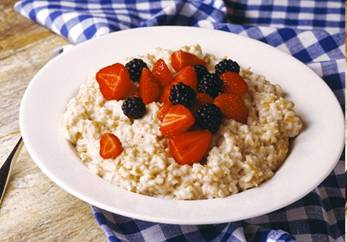 План исследования
Изучить литературу по теме.
Пронаблюдать в столовой, кто из детей любит кашу, кто её не ест.
Провести анкетирование и проанализировать.
Сделать выводы.
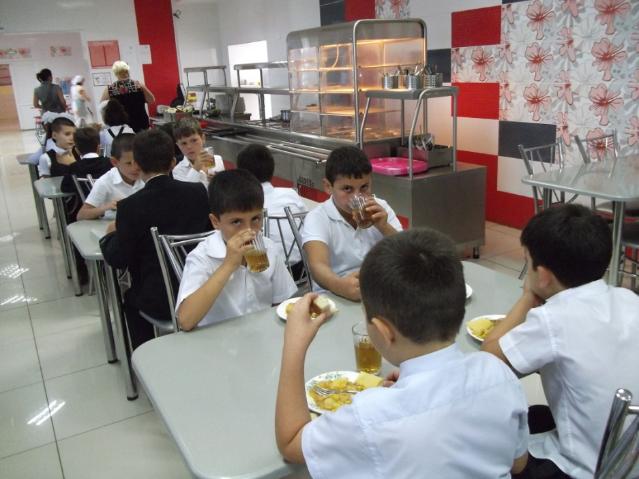 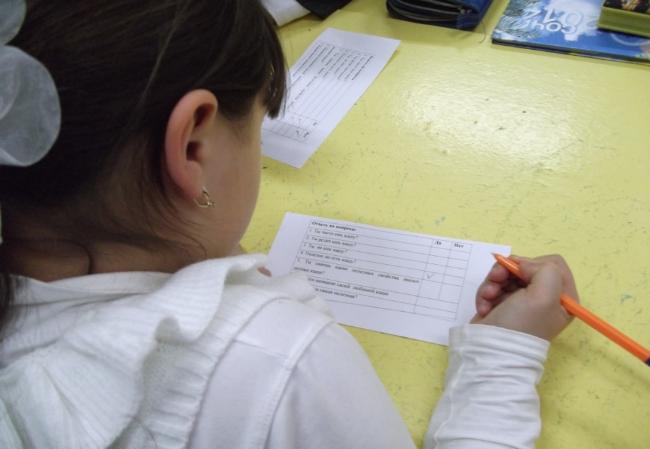 Методы исследования
Наблюдения
Анкетирование
Анализ литературы,
 анализ понятий.
Русская каша - самое важное блюдо национальной русской кухни
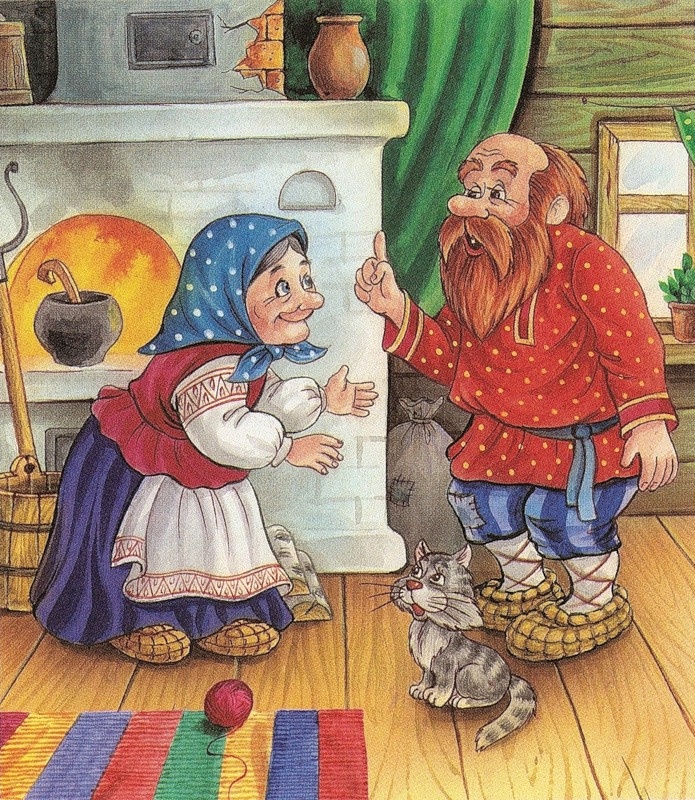 На Руси кашу почитали, варили её из муки и зерна, иногда зерно лишь запаривали. Душистая каша из русской печи да в глиняном горшочке – что может быть питательней и полезней!
Специальные каши варились в честь любого знаменательного события. Так, жених и невеста обязательно должны были при гостях сварить кашу, а затем её съесть. Так проверялась прочность их чувств. 
При рождении ребёнка готовилась «бабина каша» - крутая, пересолённая, которую должен был съесть молодой отец.
 У каши есть свой 
народный праздник – 
так и называется,
«Мирская каша».
 Отмечается он в день
Акулины-Гречишницы,
26 июня.
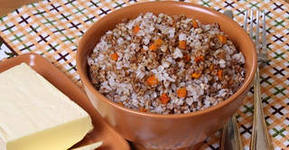 У русских князей существовал обычай – в знак примирения между врагами варить кашу. Без каши мирный договор считался недействительным. С тех пор про несговорчивых людей говорят: «С ним каши не сваришь».
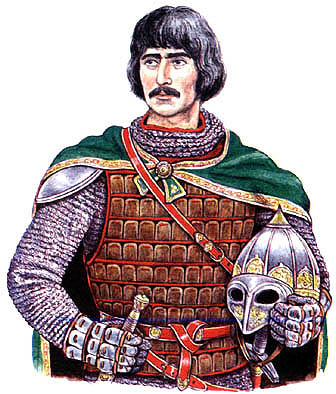 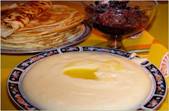 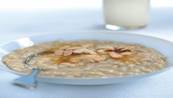 КАША
ОВСЯНАЯ
МАННАЯ
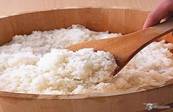 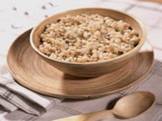 ПЕРЛОВАЯ
РИСОВАЯ
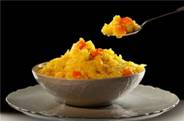 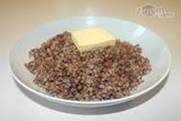 ПШЕННАЯ
ГРЕЧНЕВАЯ
В какое время лучше есть кашу?
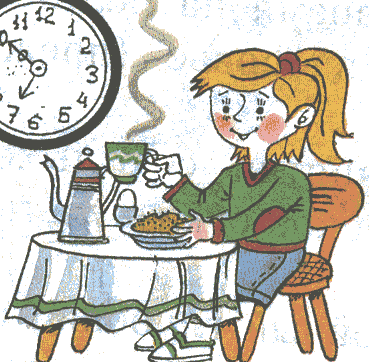 завтрак
           
Каша      обед
           
               ужин
Знаменитый рецепт суворовской каши родился во время исторического перехода армии великого полководца через Альпы. К концу подходили запасы – оставалось «чуть-чуть» гороха, перловки, пшена, гречихи. Задумавшись над тем, как же накормить истощённых солдат, Суворов отдал приказ – всё варить в общем котле, добавив масла и лука. Оказалось, это очень вкусно  и полезно.
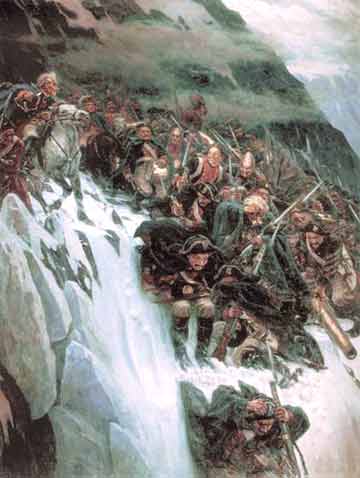 Чем полезна каша?
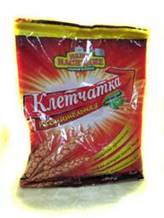 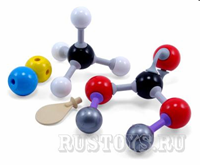 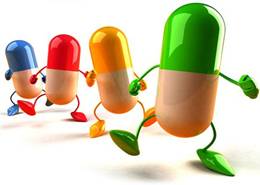 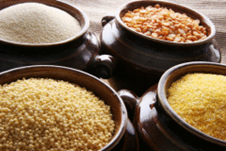 Витамины
Клетчатка
Углеводы
Минеральные 
вещества
Белки
Жиры
Манная крупа
 состоит из мелко раздробленных 
частиц зерна пшеницы.
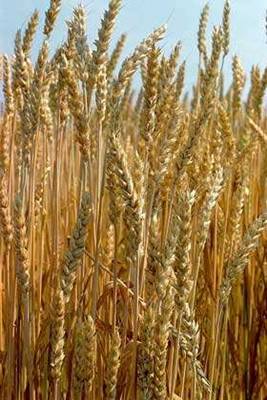 Манная каша
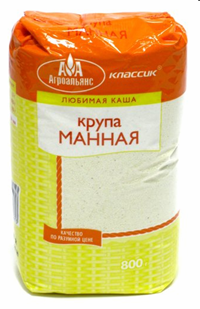 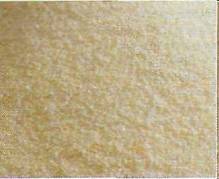 Пшеница
Полезные свойства
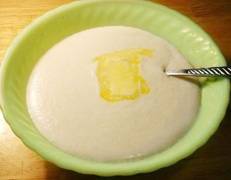 В манной каше почти нет клетчатки. Она очень питательна и хорошо усваивается.
В манной каше 70 процентов крахмала, много белков и других минеральных веществ, калия и витаминов Е и В1.
получается  из зёрен овса
Овсяная каша
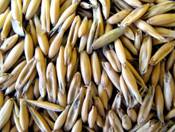 Зёрна овса
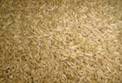 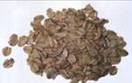 Овсяная 
крупа
Овсяные
 хлопья
Овёс
Полезные свойства
содержит  витамины B1, В2, В3; 
    очищает организм от солей, шлаков, повышает иммунитет,
        улучшает  пищеварение.
Пшённая каша
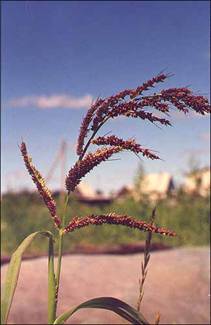 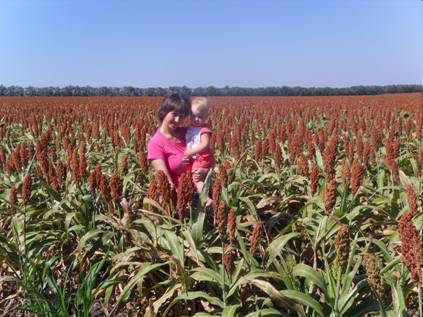 Варят из семян проса,
 очищенных 
от наружной оболочки
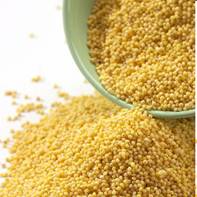 Просо
Полезные свойства
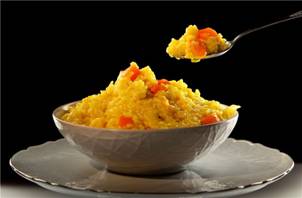 Пшённая каша выводит из организма антибиотики;
содержит полезные микроэлементы: цинк, медь и марганец; 
Кашу рекомендуют при сердечно-сосудистых заболеваниях, потому что в ней содержится никотиновая кислота.
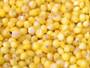 Варят из зёрен риса
Рисовая каша
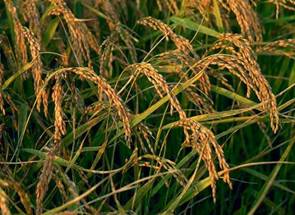 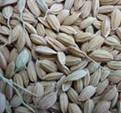 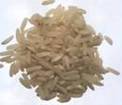 Рис
Полезные свойства
В рисе много углеводов. 
Чем чаще ешь рис, тем лучше у тебя интеллект.
Рисовая каша помогает при болезнях желудка. 
   Рис  укрепляют нервную систему.
получается из зерна гречихи
Гречневая каша
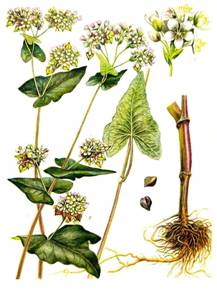 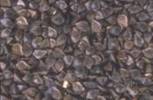 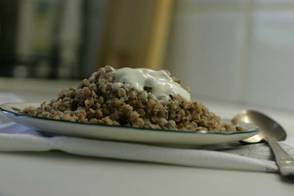 Полезные свойства
Гречиха
Гречка содержит – кальций, железо, цинк, медь,  витамины  В1, В2, Е
 
    Полезна при болезнях сердца, ожирении.
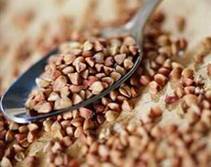 Перловая крупа 
производится 
из зёрен ячменя.
Перловая каша
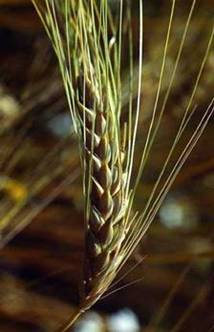 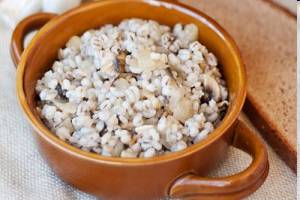 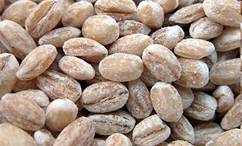 Ячмень
Полезные свойства
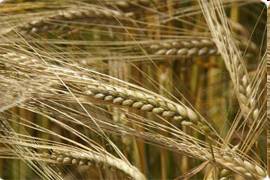 Перловая каша отлично спасает при запорах. 
В перловке много лизина – аминокислоты, которая помогает нам бороться с вирусами и микробами.
Перловка богата витаминами группы В, белком и минералами, особенно селеном, известным антиоксидантом, укрепляющим сосуды. 
Эту кашу особенно любил царь Петр Первый.
Анкетный опрос
В анкетном опросе принимали участие  25 учеников.
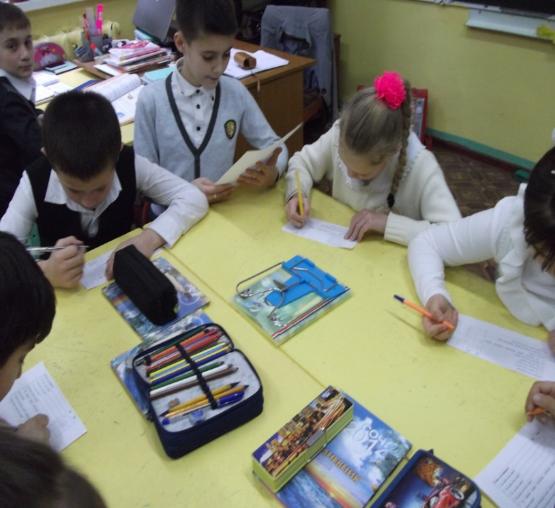 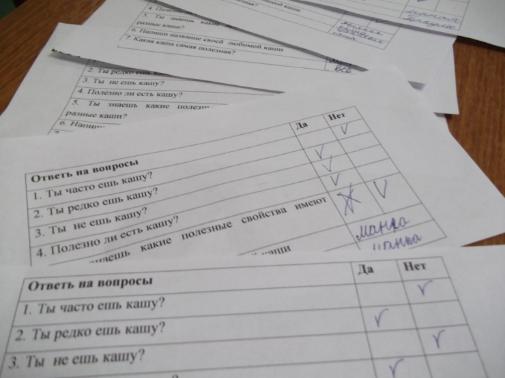 Результаты анкетного опроса
Каши-победительницы
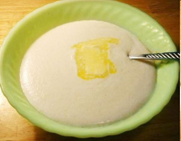 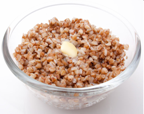 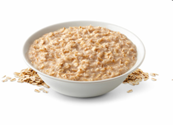 1
2
3
Самая любимая каша у ребят -  манная.
     Второе место заняла - гречневая.
     На третьем месте – овсяная.
Выводы
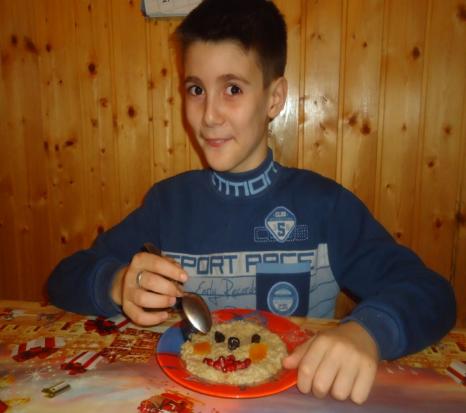 1.  Моя гипотеза, подтвердилась. В своём исследовании я доказал, что каша - это сытное и полезное блюдо:
во-первых, каша не способствуют ожирению;
во-вторых, утренние каши повышают концентрацию внимания на целый день; 
в-третьих люди, которые регулярно едят утром кашу, способны лучше противостоять стрессам и находятся в хорошей физической форме.
в-четвертых, каши питательны и недороги.
     2.  Необходимо, чтобы  родители приучали  детей к каше. Чаще вместе с ребёнком варили кашу и придумывали различные рецепты, как сделать кашу вкуснее.
На столе дымится каша,

Где большая ложка наша?

С кашей будем мы дружить,

Лет до ста мы будем жить!
Источники информации
Г.С. Выдревич. Каши в горшочках. М., Эксмо, 2009
Л. А. Лагутина. С. В. Лагутина Каши. М., Феникс, 2006
Е. Потёмкина. Современные каши. М., Айрис-Пресс, 2010 
Юдина Н А., Русские обряды и обычаи, - М.: Издательский дом  Вече, 2005
Интернет-ресурсы:
http://www.kashafest.ru/folklor.html
http://www.kulina.ru/articles/rec/molkz_kyxny/kasa/ 
http://www.secretpovara.ru/index.php?page=a0008&flag=rus
http://www.koipkro.kostroma.ru/Parfenievo/Parf-Voh/DocLib11/...